Miran Hladnik
Wikipedija in slovenci
Kaj je Wikipedíja?
Wikiji so žargonski izraz za skupek spletišč, ki so se z Wikipedijo v jedru pojavila pred dobrim desetletjem in radikalno spreminjajo naše razumevanje sveta in ravnanje v njem. Spleta ne vidijo le kot vira informacij, ampak kot prostor, kjer informacije oblikujemo in objavljamo sami, in to samoiniciativno, prostovoljno, v sodelovanju z drugimi, zunaj inštitucij. Wikiji so metafora alternativne, utopične perspektive prihodnje družbe. Ta oblika distribuirane kooperativne omrežne produkcije znanja je deležna tako civilizacijskega navdušenja kot dvoma.
Izvor te smešne besede
Ime maorskih žensk
Havajsko wikiwiki ‘res hitro’ (< angl. quicky?)
Asociacija na Viktor, viktorija ‘zmagovalec’, ‘zmaga’
Asociacija na čokoladno kremo
Wikiji neprofitne organizacije Wikimedije zajemajo
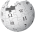 Spletno enciklopedijo Wikipedijo 
Wikivir (za stara besedila)
Wikiknjige (za naše knjige in priročnike)
Wikiverzo (za seminarje, projekte, predavanja)
Zbirko (za slikovno gradivo)
Wikislovar
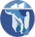 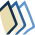 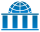 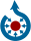 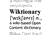 Kako se kaže pomembnost Wikipedije?
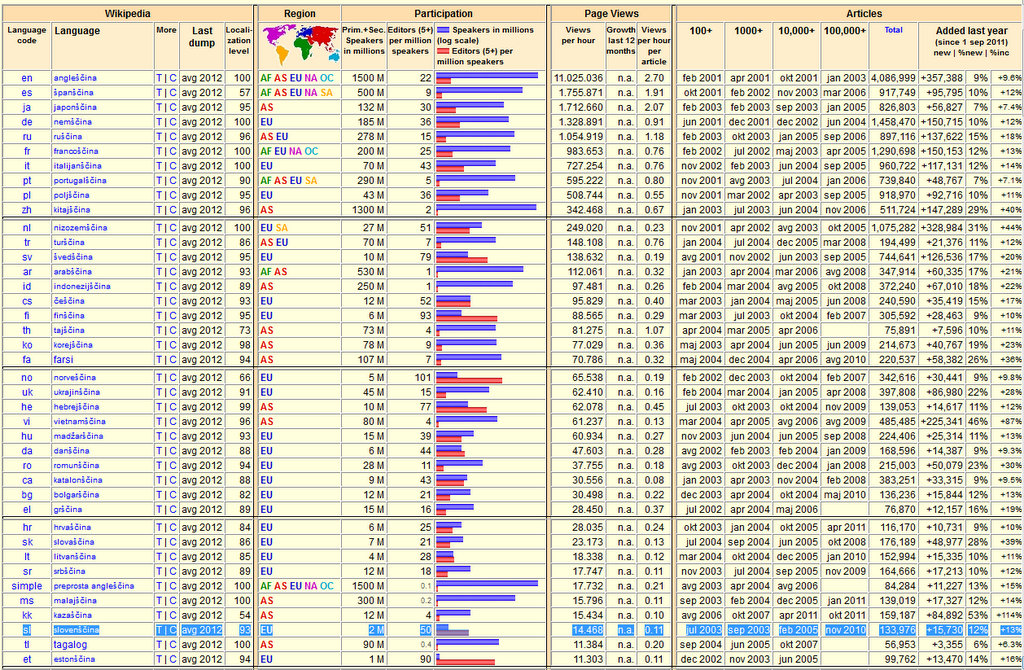 S kvaliteto njenih člankov se meri vitalnost jezikov in njihova sposobnost preživetja. Jeziki brez wikiskupnosti so obsojeni na izumrtje.
Civilizacijski kazalci
Prevod biblije (slovenščina v 16. stoletju na 11. mestu)
Nacionalni ep oz. epopeja (véliki tekst) v 19. stoletju
Operacijski sistem Okna (slovenščina v 90. letih 20. stoletju na 30. mestu)
Število člankov na Wikipediji (slovenščina danes na 38. mestu)
Drugačnost Wikipedije
Za njo ne stoji ne država ne mednarodne profitne družbe. Slovenska Wikipedija nima nobenega zaposlenega.
Piscem za Wikipedijo niso mar avtorske pravice. 
Na Wikipedijo grejo ljudje zato, da bi kaj prispevali, ne samo da bi kaj vzeli. Odgovornost za gesla je samo naša.
Na Wikipedijo lahko prispeva vsakdo.
Wikipedija uveljavlja sodelovanje namesto tekmovalnosti.
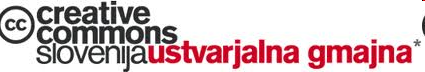 Statistika
Slovenska WP: 134.500 gesel od leta 2002 (za primerjavo: ES 1000 gesel v 16. zvezkih, angl. WP 4.070.000 gesel, Britannica 228.000 gesel)
285 (lani 279) jezikov, skupaj 23 mio gesel (predlani 17, lani 20) (angl. del je 21 % in pada! gl. graf). 
Uporaba: angleško 54 %, japonsko 10 %, nemško 8%, špansko 5 %, rusko 4 %, francosko 4 %, italijansko 3%
Kaj je z ostalimi 6000 jeziki, ki se ne pišejo?
Kdo vse to dela in vodi?
Uporabniki = uredniki, administratorji. Registriranih je 76.000 slovenskih uporabnikov (pribl. toliko kot blogarjev = 3,8 % populacije), kar je sicer množica, vendar še vedno manjšina. 
Aktivnih uporabnikov je bilo zadnji mesec 600. Opravili so 24.000 urejanj, pri čemer najbolj pridnih 20 prispeva 83 % vseh vnosov. 
Kdo so to? Seznam administratorjev (32): Klemen Kocjančič (študent teologije), Yerpo (biolog na Nacionalnem inštitutu za biologijo), Sporti (?), XJamRastafire (dipl. ing. strojništva *1964), Grejo (Gregor, *1945) ...
Nevarnosti za vogalom
Vandalizem, gl. članek o Zdravljici 21. nov. 2010 in 29. jan. 2011; vandalizem je bil odpravljen takoj oz. v 6 minutah.  
Diletantizem, odpravi ga čim širši krog sodelavcev; ventil so tudi pogovorne strani, kompetentni administratorji in mentorji pri projektih.
Wikipedija blagoslov za Slovence, ker popravlja negativne poteze nacionalnega značaja
s principom dajanja (ne pa delitve)
s principom sodelovanja (ne pa privoščljivosti)
z zastonjkarstvom (ne pa s koristoljubjem)
z vpetostjo v svet (ne pa s samozadostnostjo)
z naslonitvijo na lastno pamet (ne pa z odvisnostjo od avtoritet)
s pluralnostjo (ne pa z ekskluzivnimi resnicami)
z odpovedjo (avtorskemu) napuhu
Wikipedije, ki je v bistvu strašno občutljiv in ranljiv sistem, ne bi bilo brez prepričanja, da je človek po naravi dober.
Wikipedija prinaša zelo neslovenske izkušnje: volontarizem, kooperativnost, manko centralnega arbitra in avtoritete, zaupanje v dobronamernost in pošteno rabo, optimizem, potrpežljivo odpravljanje vandalizma, zavest o nedokončnosti in spreminjavem značaju znanja.
Struktura gesla (na primeru Josef Friedrich Perkonig)
Članek
Pogovor
Urejanje
Zgodovina
Preusmeritev
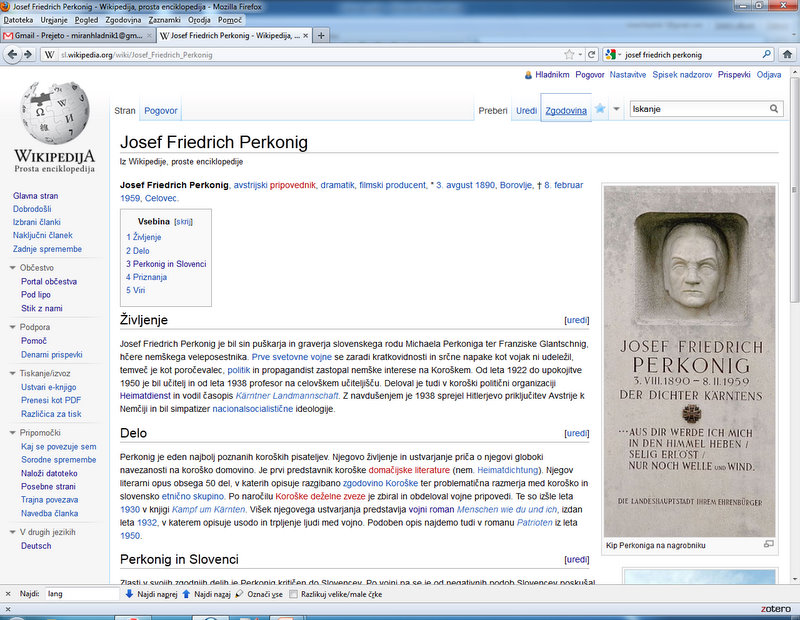 Oblikovanje wikibesedila
Pomoč > Kako se uredi stran 
odstavek  = prazna vrsta
enoto v seznamu  napoveduje *
naslove delamo z enačaji (==xxxx==)
povezave napravimo z oglatimi oklepaji (v [[geslo|geslu]])
spletni naslovi se delajo takole: [http://xxxxx Naslov strani]
sliko vstavimo preko menija
Z administratorjeve pogovorne strani
Kako sem se zaljubil v wikije
Zgodovina strani
V historiatu strani preverimo, da ne hodimo slučajno ravno zdaj v zelje kakemu drugemu piscu, in se izognemo navzkrižnemu urejanju.
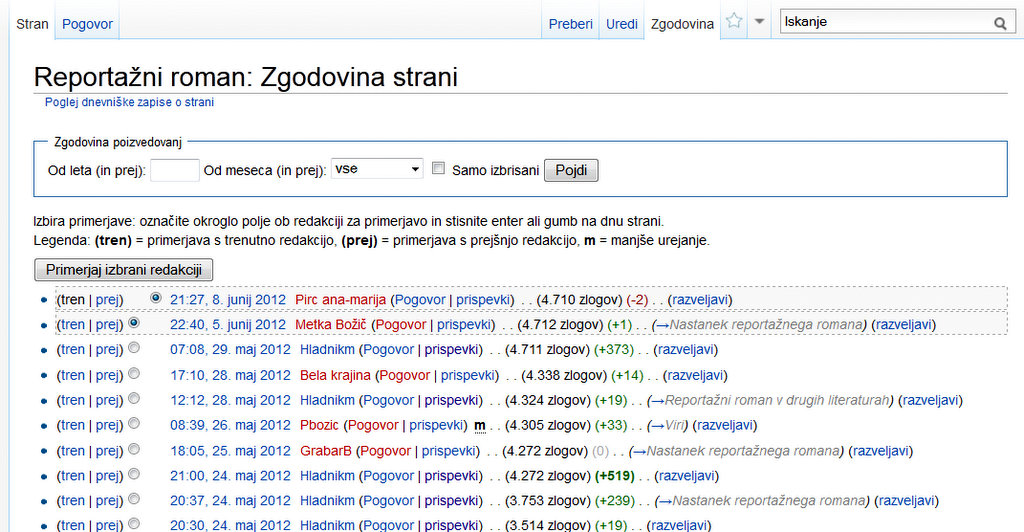 V zgodovini strani je vsaka sprememba dokumentirana
Obvezna je preverba gesla v drugih jezikih
Pri priredbi člankov iz angleške Wikipedije se je treba izogibati suženjskega prevajanja. Prevajalnike uporabljamo samo za branje nepoznanih jezikov. Neangleške informacije so z vsakim letom obsežnejše, kvalitetnejše ali pa vsaj drugačne.
S klikanjem na drugojezična gesla se razkrije, ali je geslo nacionalno specifično ali pa gre za globalno veljavno informacijo.
Kje se naučimo osnovnih spretnosti?
K dobremu občutku prispeva tehnična spretnost: postavljanje slik, členitev, vnašanje povezav ... Začetniška napaka je preintenzivno členjenje na odstavke. Odstavek naj združuje vsaj tri povedi, sicer gre za naštevanje, ki kliče po uporabi seznamskih alinej.
Principi
Leksikonski slog oz. jedrnatost (anekdotičnost, pozitivne ali negativne vrednostne izjave, informacije, ki za slovenskega bralca niso relevantne, mašila (tudi, še, poleg tega, potem, prav tako, kasneje, kot smo že zapisali), ponavljanja, fraze)
Konsenz, kooperativnost, toleranca, tj. upoštevanje drugega (ne piši o samem sebi)
Vrednostna nevtralnost
Navajanje virov (tuje Wikipedije in drugi spletni viri, Slovenski biografski leksikon, Primorski SBL, Slovar slovenskega knjižnega jezika in Slovenski pravopis, Digitalna knjižnica Slovenije dLib, Cobiss, Nova beseda, Enciklopedija Slovenije), tj. občutljivost za avtorsko lastnino
Sklep
Wikipedija je vzorčna oblika sodobne pismenosti. Odprta je za poglede in posege vsakogar. Ne razumimo tega kot nevarnost, ampak kot pozitivno spodbudo za odgovornejše in učinkovitejše javno komuniciranje.
Na delo
Dopolnimo geslo o svetem Janezu Nepomuku, ki obstaja v 40 jezikih, v slovenščini ga pa še ni: http://sl.wikipedia.org/wiki/Sveti_Janez_Nepomuk
ROTARY CLUB (Po melodiji: Star soldat po cesti gre)
Kadar se spustimo v krok,
same zvezde vseh smo strok
in najboljši advokat
zraven je zapik - soldat.
 
Mi z diplomo malamo,
članom brihto talamo,
z njo postane vsak prvak,
pa če je še tak bedak.
 
Tram taram taram tam tam,
rotarji smo živ Daj-dam,
če imaš pa kapital,
pridi k nam, ga bomo sral!
 
Kolkor kapljic, tolko let
Bog nam daj na tem planet
v megalomanij živet
in naravne smrt umret.
 
                    K. T. G.
Kar so prej bli ritarji,
to smo zdaj Mi rotarji,
prej so se na sulice,
Mi se pa na guzice.
 
Nič več s helebardami,
Mi gremo s petardami:
čujte, Naša mastna Rit
strelja vsem rodovom v prid.
 
Krize mi rešujemo,
D. N. opazujemo,
zdaj gremo v Mandžurijo
z uma svitlo Ritijo.
Od kod ta pesem?
Pesem je sestavil dirigent Niko Štritof, ko so  dirigenta  Mirka  Poliča (1890-1951) povabili, naj postane  član Rotary Cluba, Štritofa pa ne, čeprav je menil, da je boljši  dirigent kot  Polič.  Ta je izvedel za pesem in njenega avtorja,  ko je Štritofu po naključju padla iz aktovke. Pogoj za članstvo  ni  samo  pomembnost kake  osebe  na kakem strokovnem področju, temveč tudi njegova premožnost, kajti klub deluje tudi dobrodelno. Pesem je  ohranjena na tiskanem letaku z vzporednim nemškim prevodom v Štritofovi zapuščini, NUK, Rokopisna zbirka, sig. s. f. 185.
Kako se povezujeta rotarijanstvo in Wikipedija?
kooperativnost, toleranca
javni servis, prizadevanje za skupno dobro
volontarizem



Razlike: 
anonimnim sodelavcem Wikipedije ne gre za zaslužnost
in niso hierarhično organizirani
žal se tudi družabno ne povezujejo
Kako napisati slovensko geslo o rotarijstvu
Kakšno je stanje na Wikipediji? Rotary international + 35 člankov v drugih jezikih (rotary klub, rotarijci, rotary). Članek ne spada med najboljše, nemški je malo drugače organiziran, najobsežnejši je videti francoski, 
V slovenski Wp-ji je beseda rotary uporabljena 19-krat in polinkana na neobstoječe geslo Rotary Club, Rotary klub, Rotary Club Ljubljana (Urša Lah, Vitomir Gros, glasbena skupina Objem, Ištvan Išt Huzjan, Milan Stojadinović, Polona Tratnik, Andrej Ivanuša, Miloš Rybář ...).
SSKJ (bos.zrc.sazu-si)
rotárijec  -jca m (á) v nekaterih zahodnih deželah član rotarijskega kluba: zborovanje rotarijcev  
rotárijski  -a -o prid. (á) v nekaterih zahodnih deželah, v zvezi rotarijski klub klub, ki združuje zlasti poslovne ljudi raznih poklicev: milanski rotarijski klub
Kako naj bo naslov gesla?
Nova beseda:
rotary klub 101 (rotary klub* 258)
rotary club 32 (rotary club* 70)
rotary international 13 – kalk, citatno, 
rotarijci 103 (rotarij* 330)
rotarijanci 22
(Najd.si, Gigafida za kontrolo frekvence)
Zametek članka
Rotary International (also known as the Rotary Club) is an international service club whose stated purpose is to bring together business and professional leaders in order to provide humanitarian services, encourage high ethical standards in all vocations, and help build goodwill and peace in the world. It is a secular organization open to all persons regardless of race, colour, creed, religion, gender, or political preference. There are 34,282 clubs and over 1.2 million members worldwide. The members of Rotary Clubs are known as Rotarians. Members usually meet weekly for breakfast, lunch or dinner, which is a social event as well as an opportunity to organize work on their service goals. (angleška Wikipedija)

'''Rotarijci’’’ so člani '''Rotary kluba''' ('''Rotary International'''), mednarodnega posvetnega dobrodelnega združenja vodilnih poslovnežev za organizacijo humanitarnih dejavnosti, spodbujanje visokih etičnih standardov v poklicnem življenju in razširjanje dobronamernosti in miru po svetu. 34.282 klubov združuje 1,2 mio ljudi, ne glede na raso, vero, spol ali politično pripadnost. Dobivajo se tedensko ob zajtrku, kosilu ali večerji.
Struktura članka
==Principi==
==Zgodovina==
==Razširjenost==
==Slovenski Rotary International==
===Zgodovina===
===Organizacija===
Interact, Rotaract
==Glej tudi==
*[[Lions Club International]]
==Zunanje povezave==
*[http://www.rotaryslovenija.org/ Rotary International District 1912 Slovenia
*[http://www.rotary-klub-lj.si/ Rotaray Club Ljubljana]
*[http://rcls.si/ Rotary Club Ljubljana Šiška]
 ==Viri==
Drugo
Kategorije
[[Kategorija:Mednarodne organizacije]]
[[Kategorija:Dobrodelne organizacije]]
[[Kategorija:Ustanovitve leta 1905]]
[[Kategorija: Slovenski rotarijci]]
[[Kategorija: Slovenski rotaryjci]] (janko razgoršek) > 
dodaj to kategorijo v gesla o članih
dodaj mednarodne povezave
Domača naloga
Prijavi se na Wikipedijo (ali pa tudi ne)
Popravi morebitno napako, dodaj povezavo, dodaj stavek ali dva
Hm, če te je predavanje prepričalo, morda želiš za Wikipedijo celo kaj prispevati. Klikni tedaj na Wikimedia Foundation in sledi navodilom.